数学五年级
上册
第一单元
负数的初步认识
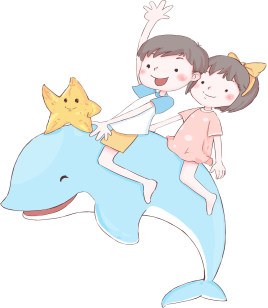 第2课时
WWW.PPT818.COM
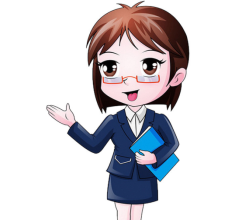 请同学们说说正、负数各有什么特点？0是正数或是负数？
一、复习巩固
0既不是正数也不是负数。
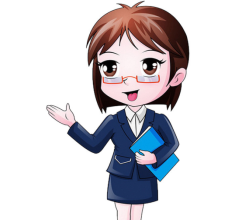 请同学们说说你在生活中见到哪些地方用到负数？
气温、盈利和亏损、支出与收入等。
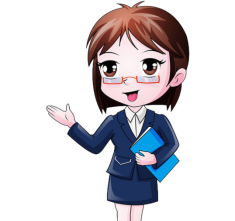 ﹣5
﹣7
﹣3
﹢6
0
既不是正数，也不是负数
-100
2000
3
207
正数
负数
二、学习新知
新华服装店去年上半年每月的盈亏情况如下表：
盈利用正数表示；亏损用负数表示。
上半年是盈利还是亏损了？盈利或亏损了多少元？
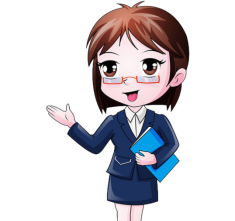 上半年是盈利还是亏损了？盈利或亏损了多少元？
盈利用正数表示；亏损用负数表示。
盈利了，盈利10900元。
根据新光服装店去年下半年每月的盈亏情况，填写下表。
八月份：亏损650元
七月份：亏损1200元
十月份：盈利4300元
九月份：盈利2500元
十二月份：亏损250元
十一月份：盈利3700元
﹣1200
﹣650
﹢2500
﹢4300
﹢3700
﹣250
下半年是盈利还是亏损了？
八月份：亏损650元
七月份：亏损1200元
十月份：盈利4300元
九月份：盈利2500元
十二月份：亏损250元
十一月份：盈利3700元
﹣1200
﹣650
﹢2500
﹢4300
﹢3700
﹣250
用直线上的点表示邮局和公园的位置。
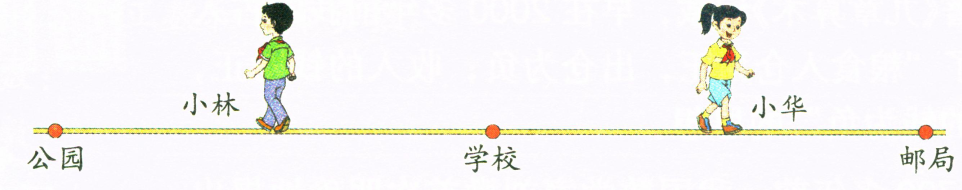 ﹣2千米
﹢2千米
学校
邮局
公园
·
·
·
0
1
﹣4
2
3
4
﹣3
﹣2
﹣1
如果把向东走2千米记作﹢2千米，
那么向西走2千米记作什么？
如图所示
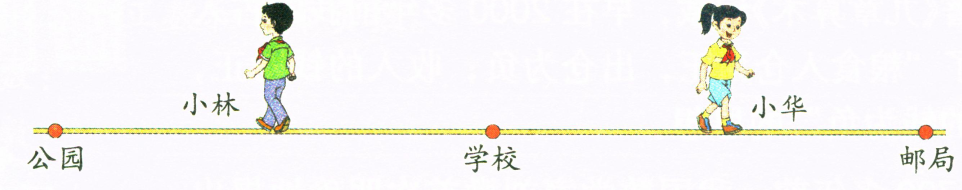 学校
邮局
公园
·
·
·
0
1
﹣4
2
3
4
﹣3
﹣2
﹣1
观察下图，你发现了什么？
正数
负数
正数大于0；负数小于0。
0
1
﹣4
2
3
4
﹣3
﹣2
﹣1
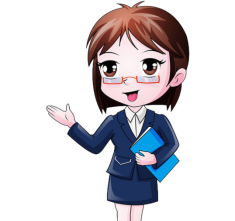 观察数轴，讨论一下都发现了什么？
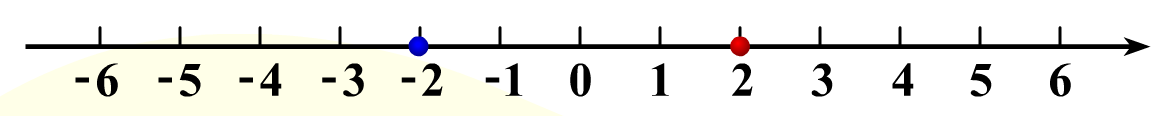 三、巩固深化
5.（1）升降机上升8米记作+8米，下降5米记作（    ）米。
  （2）某粮库运进20吨粮食记作+20吨，运出15吨粮食记作（    ）吨，运出100吨粮食记作（    ）吨。
+5
-100
-15
（3）学校举行科学知识竞赛，抢答题的评分规则是答对一题得100分，记作+100；答错一题扣10分，应记作（   ）分。
-10
6.你能说说小明家今年四月上旬的收入和支出情况。
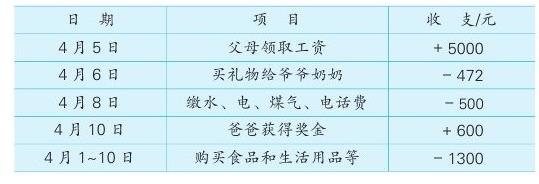 收入：+5600元
支出：-2272元
7.先填一填，再在直线上描点表示-2和-4。
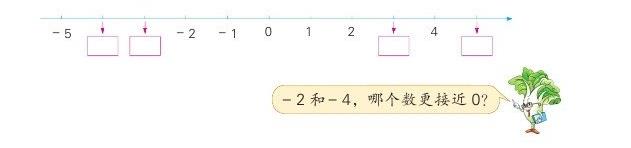 3
5
-4
-3
直线上两个数之间的距离越短，它们越接近。
8.一辆公共汽车全程载客数量的变化情况如下：
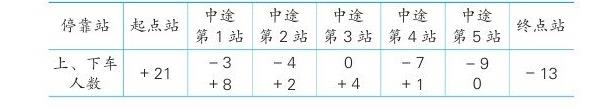 (1)说说中途各站上，下车的人数？
第一站上车8人，下车3人；
第二站上车2人，下车4人；
第三站上车4人，下车0人；
第四站上车1人，下车7人；
第五站上车0人，下车9人；
8.一辆公共汽车全程载客数量的变化情况如下：
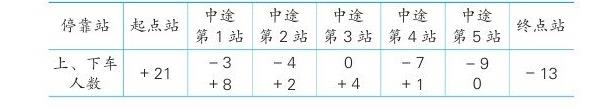 (2)中途5个站，哪个站没有人上车哪个站没有人下车？
中途第五站无人上车，中途第三站无人下车。
四、课堂小结
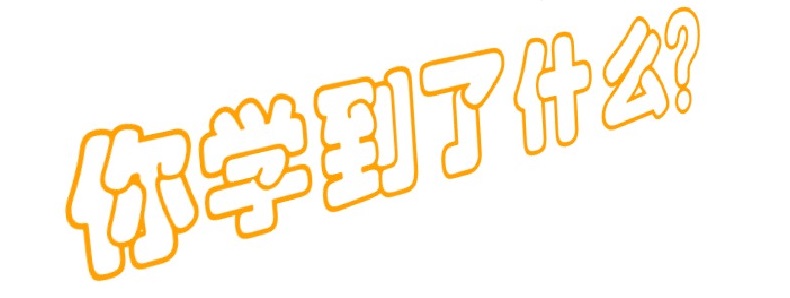